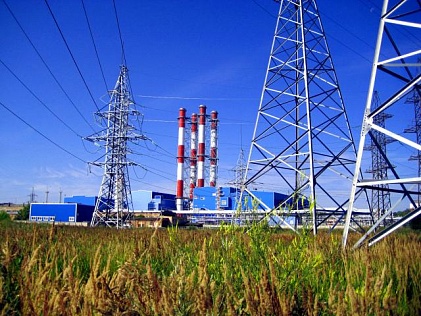 Електроенергетика
Розмаїтого Дмитра, 10-А
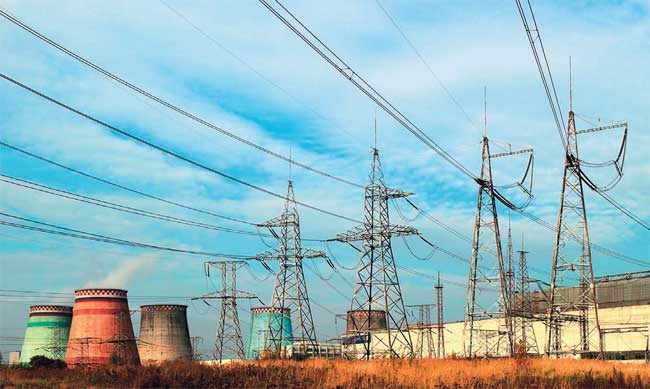 Електроенергетика -
галузь промисловості, яка включає виробництво різних видів електроенергії, її транспортування, теплові мережі, котельні та інші об’єкти.
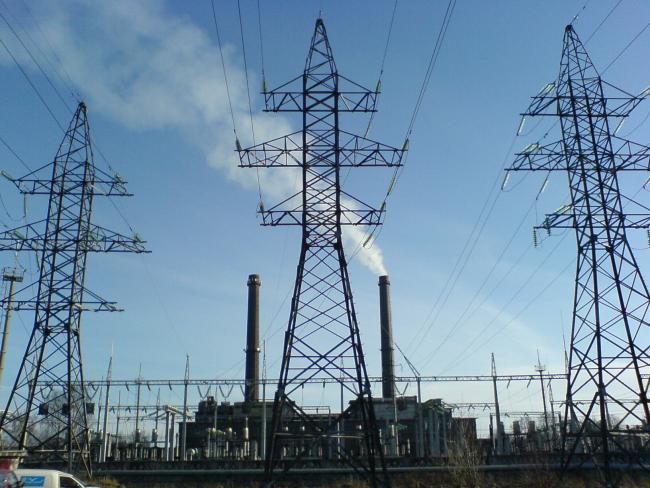 Основну частину електроенергії у світі виробляють теплові (ТЕС), атомні (АЕС) та гідроелектростанції (ГЕС). В економічно розвинених країнах технічні засоби електроенергетики об'єднуються в автоматизовані і централізовані керовані електроенергетичні системи. Підприємства електроенергетики є підприємствами з безперервним виробництвом.
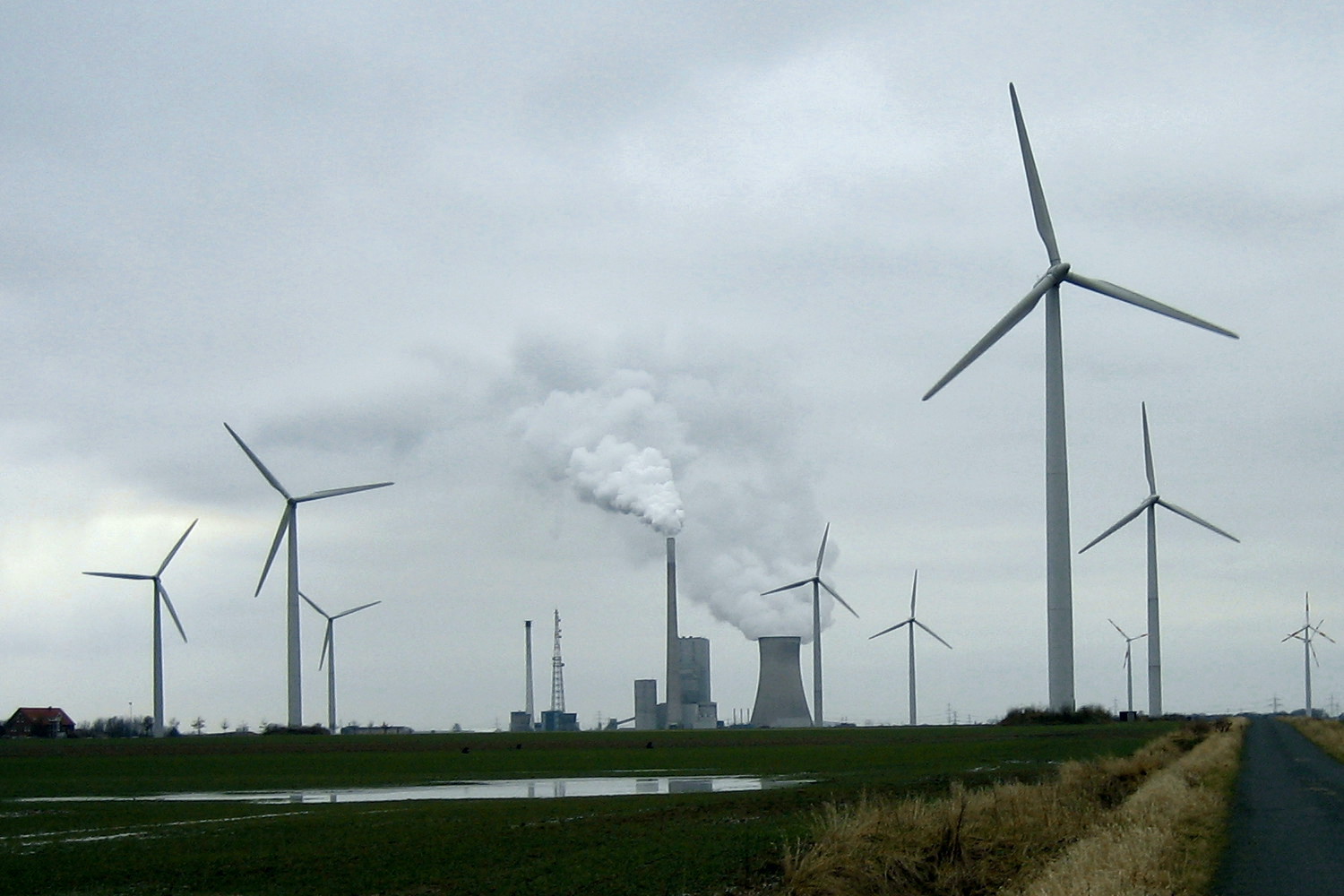 Частка країн у світовому виробництві електроенергетики
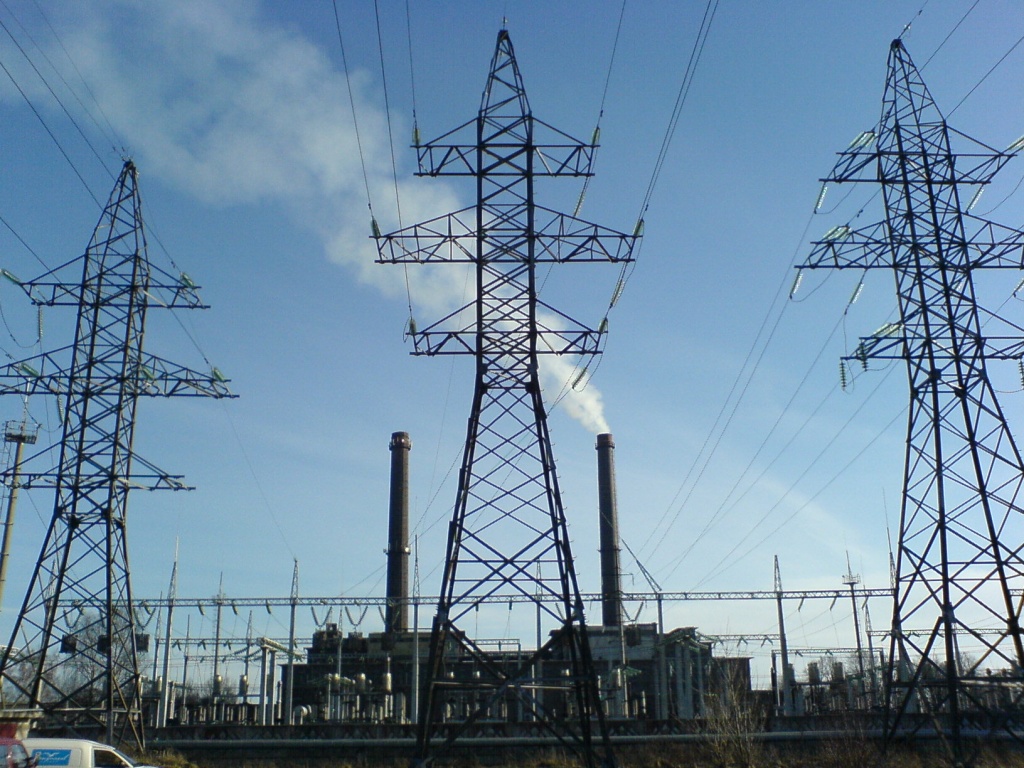 Виробництво електроенергії провідними державами
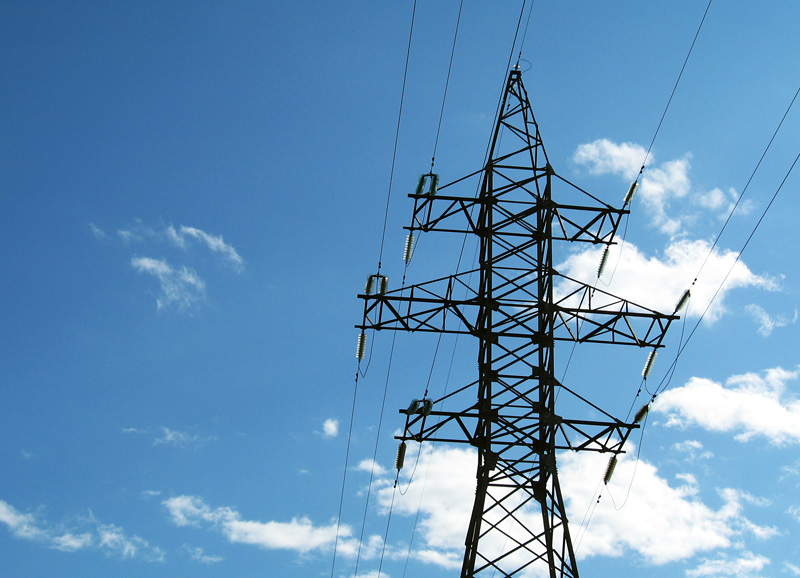 Виробництво електроенергії у світі, (Млрд, кВт/год)
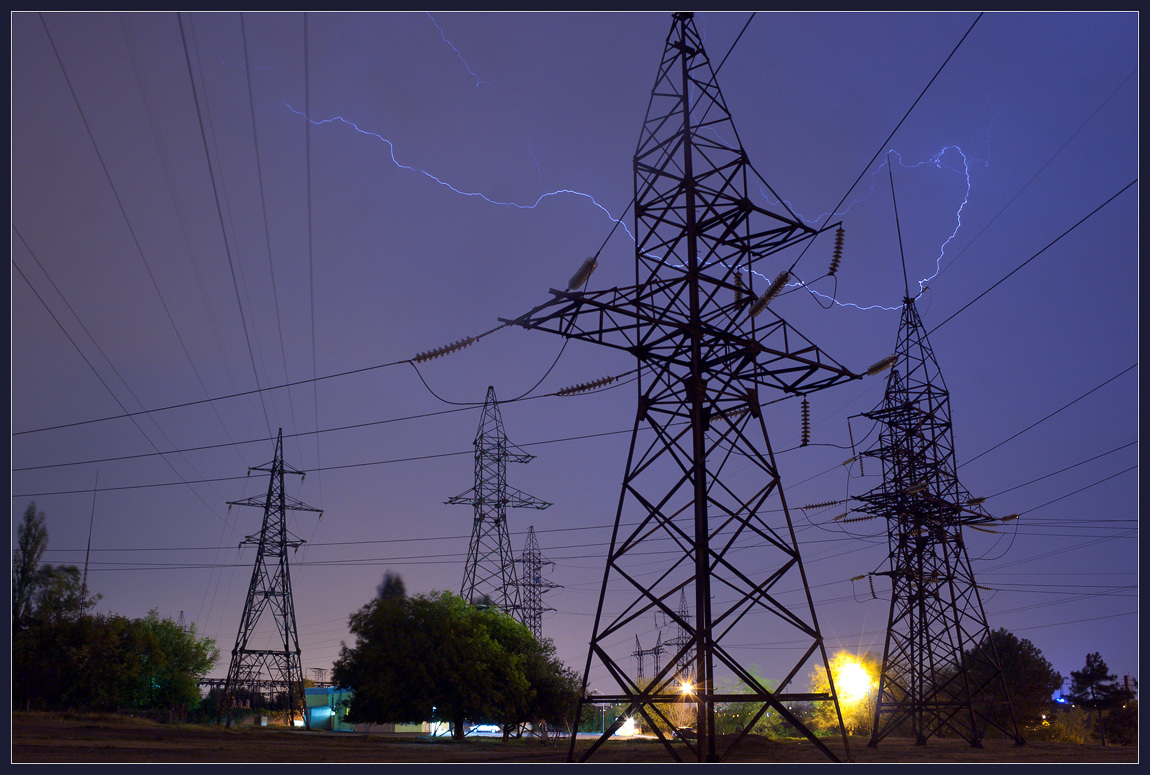 Структура виробництва електроенергії у світі
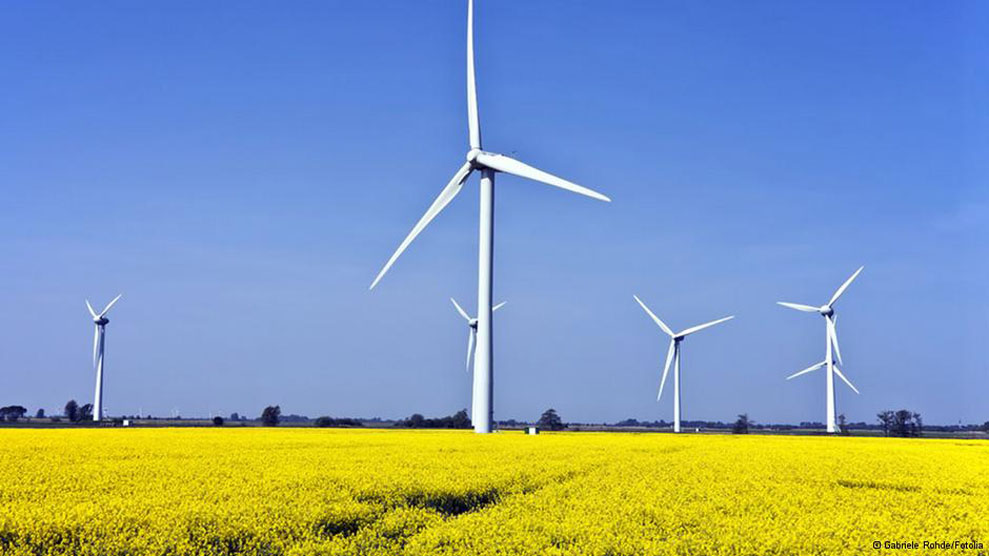 Структура виробництва електроенергії у світі
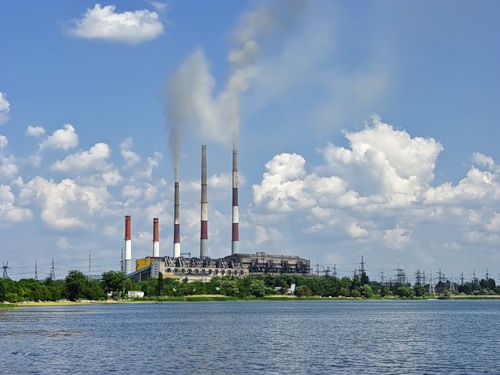 Теплова електростанція (ТЕС) -
електростанція, в якій первісна енергія має хімічну форму і вивільняється шляхом спалювання вугілля, рідкого палива чи газу.
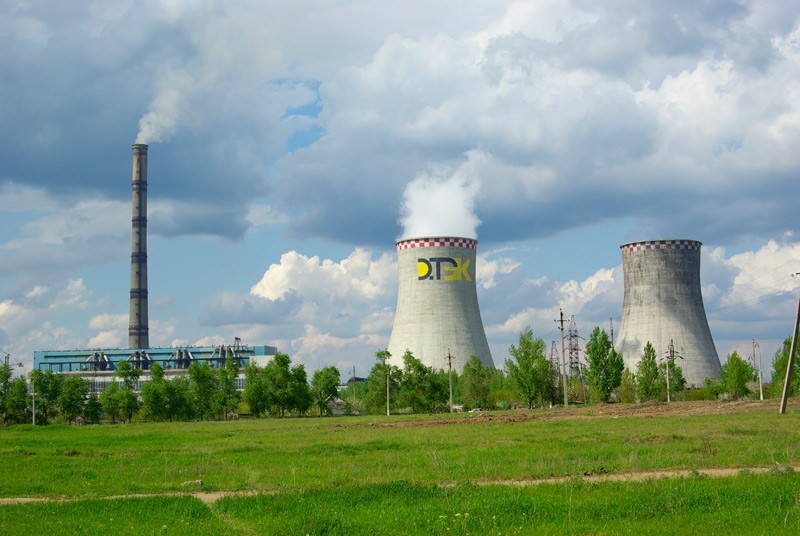 Провідні країни з виробництва енергії
США
Китай
Японія
Росія
Німеччина
Польща
ПАР
Австралія
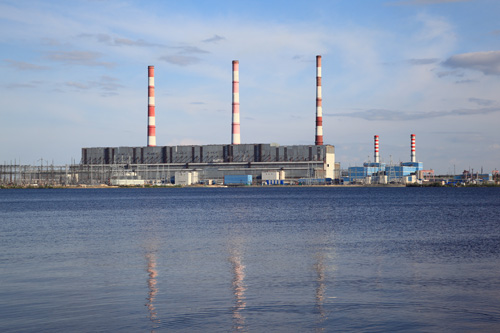 Найбільша ТЕС у світі – “Сургутська” (Росія)
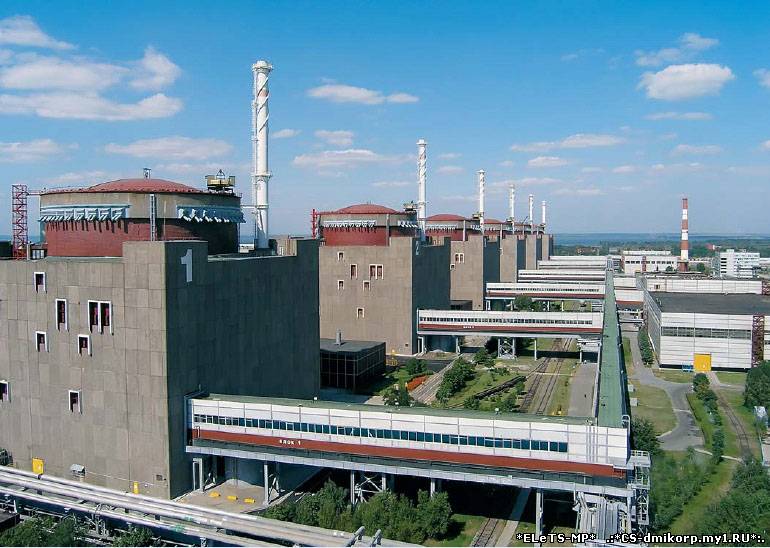 Атомна електростанція (АЕС) -
електростанція, в якій атомна (ядерна) енергія перетворюється в електричну. Генератором енергії на АЕС є атомний реактор. Тепло, яке виділяється в реакторі в результаті ланцюгової реакції ділення ядер деяких важких елементів, потім так само, як і на звичайних ТЕС, перетвориться в електроенергію. На відміну від ТЕС, що працюють на органічному паливі, АЕС працює на ядерному пальному.
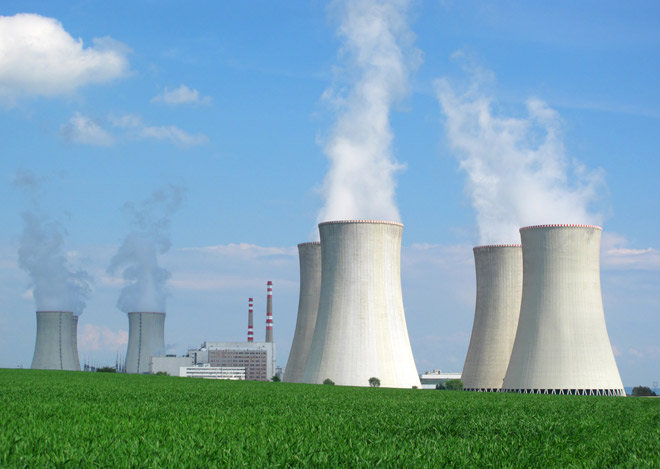 Провідні країни з виробництва енергії
Франція
Литва
Україна
Південна Корея
Японія
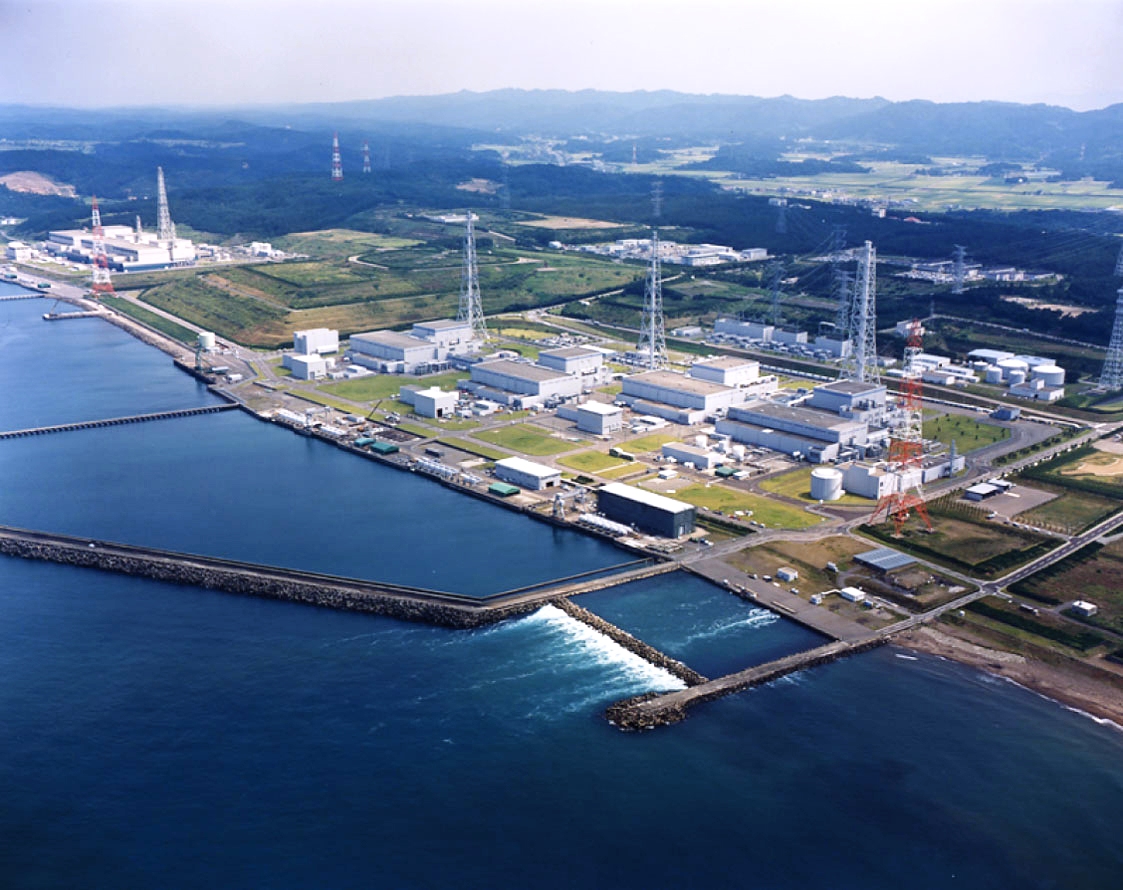 Найбільша АЕС у світі – “Касівадзакі-Каріва” (Японія)
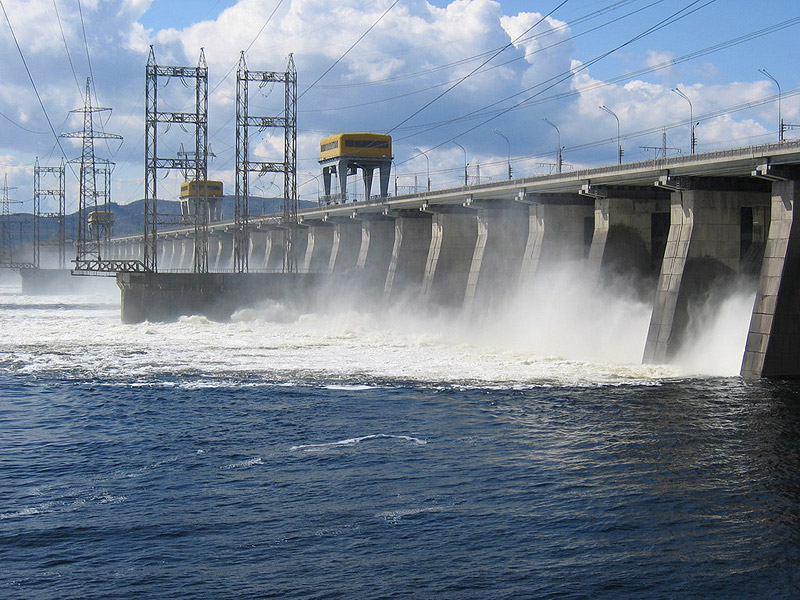 Гідроелектростанція (ГЕС) -
електростанція, яка за допомогою гідротурбіни перетворює кінетичну енергію води в електроенергію.
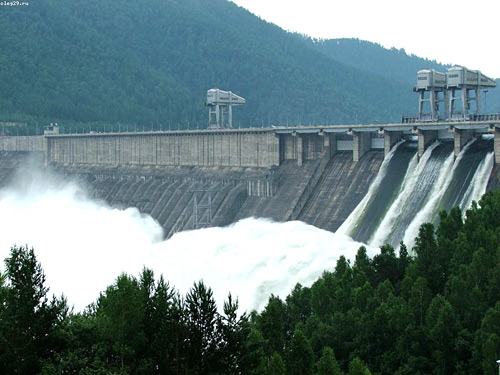 Провідні країни з виробництва енергії
Бразилія
Норвегія
Швеція
Австрія
Колумбія
Нова Зеландія
Канада
Росія
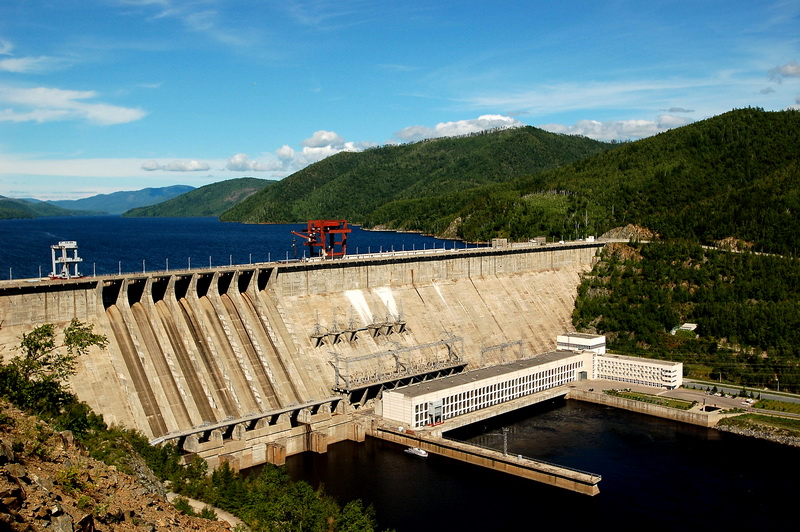 Найбільша ГЕС у світі – “Санься” (Китай)
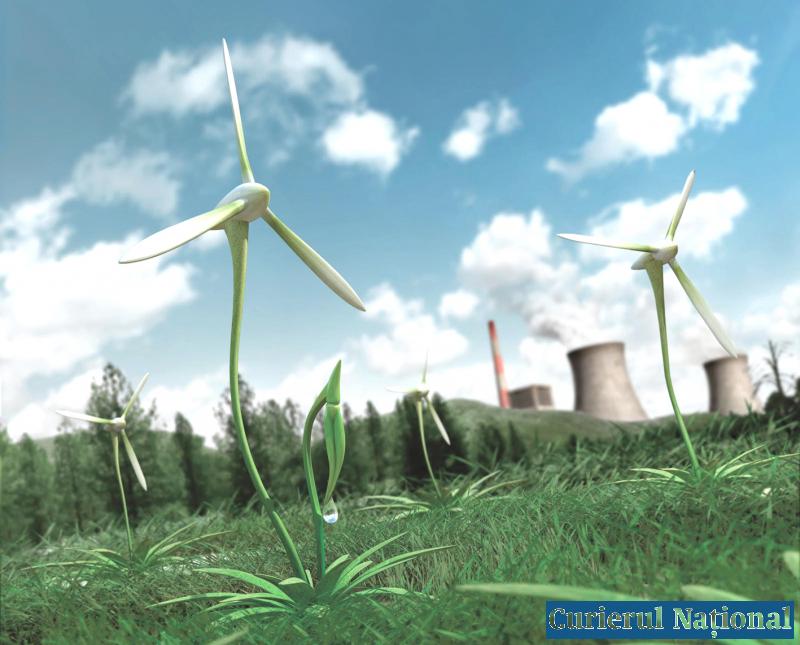 Сучасна альтернативна енергетика
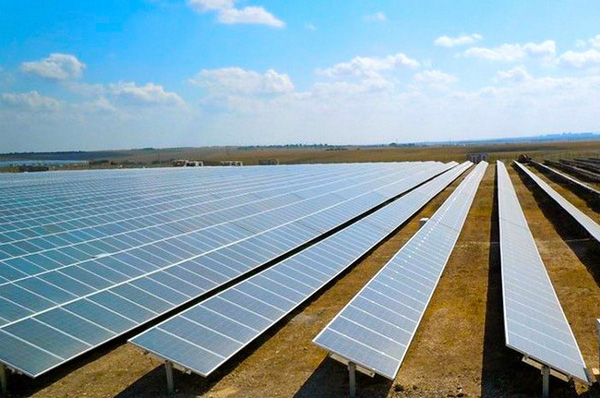 Сонячна енергетика (СЕС)
Перетворення сонячного випромінювання за допомогою напівпровідникових елементів (сонячних батарей).
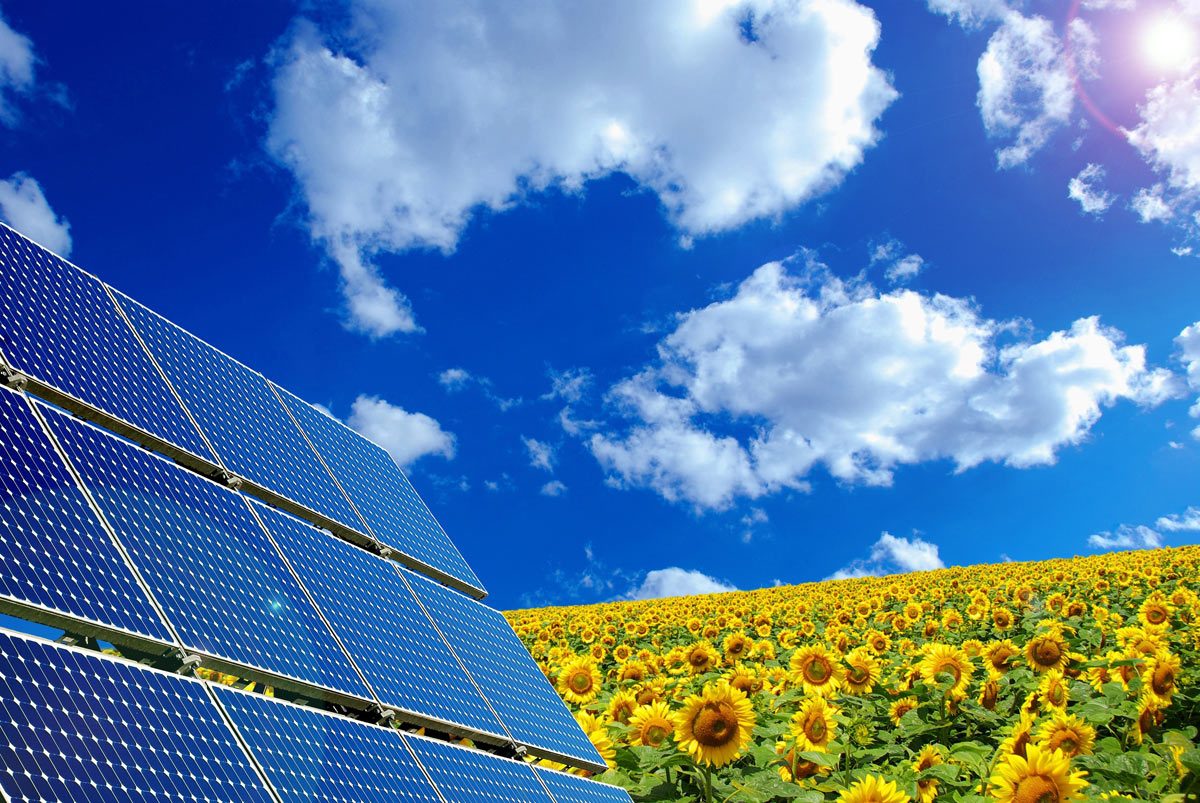 Провідні виробники
США
Франція
Іспанія
Італія
Португалія
Японія
В Україні у 2011р. Відкрито найпотужнішу у світі СЕС “Перове” в Криму (100 МВт)
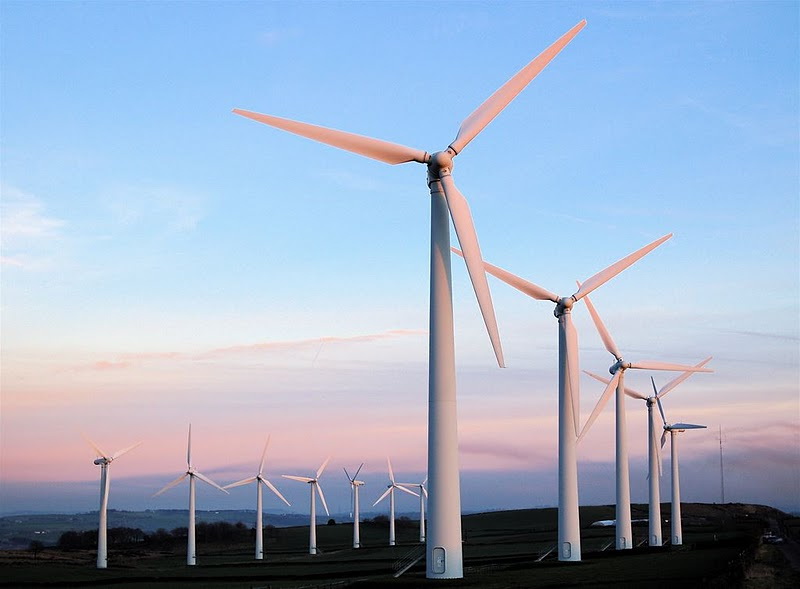 Вітроенергетика (ВЕС)
Перетворення кінетичної енергії вітру за допомогою вітрогенераторів.
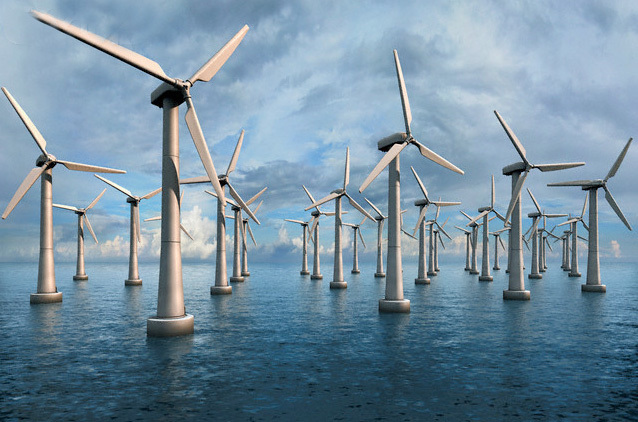 Провідні виробники
США, Данія, Швеція, Велика Британія, Нідерланди, Іспанія, Греція, Канада.
Найбільша частка вітрової енергетики в загальному виробництві – у Данії (20%)
Хвильова енергетика (ХвЕС)
Перетворення енергії вітрових хвиль
Перша к світі ХвЕС працює поблизу берегів Великої Британії. Хвильові генератори невеликої потужності: Монако, Португалія, Японія, Норвегія.
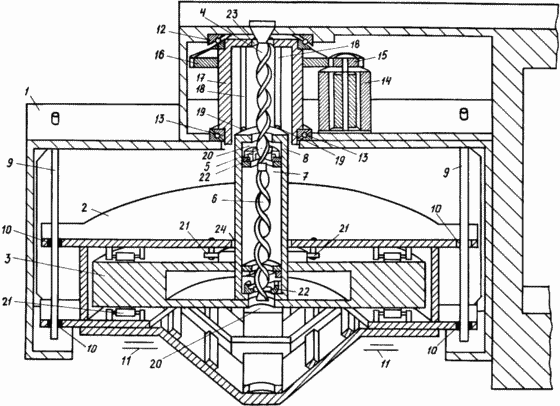 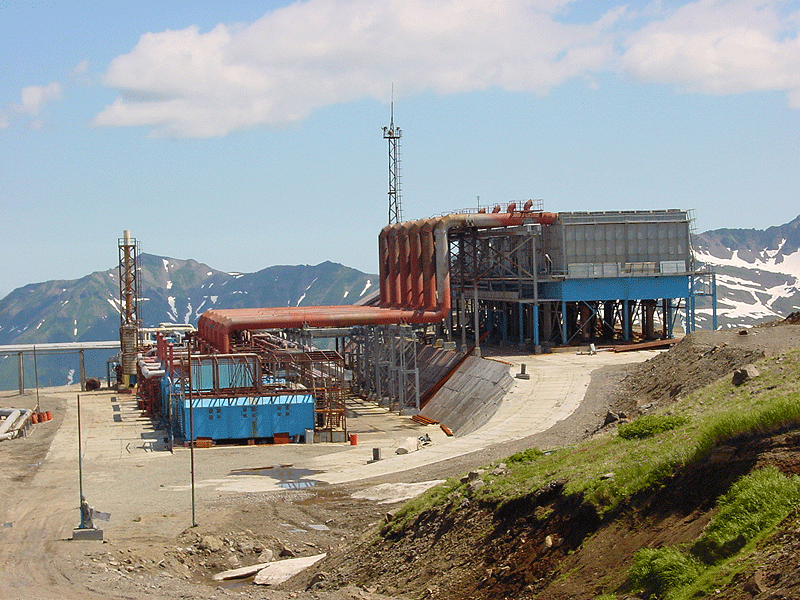 Геотермальна енергетика (ГеоЕС)
Отримання енергії за рахунок теплової енергії надр Землі. Найчастіше використовують термальні води, природну пару.
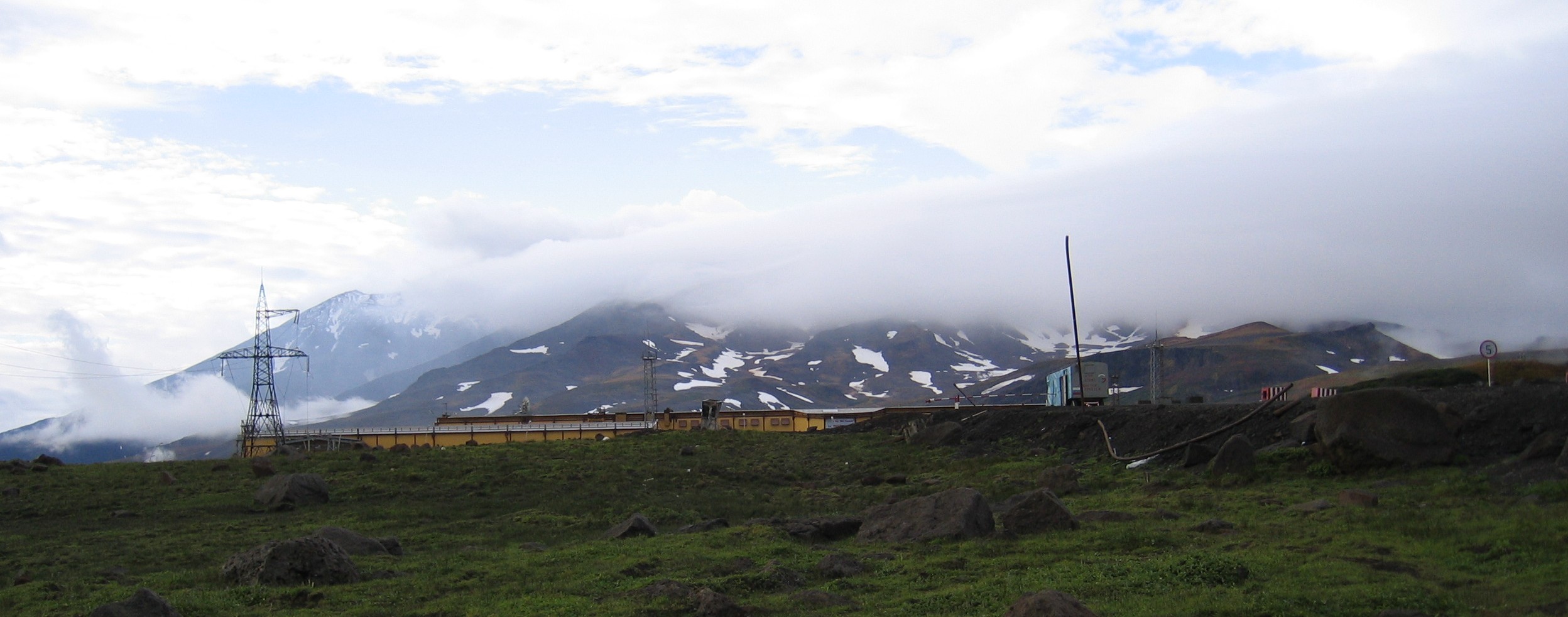 Природні виробники
США, Японія, Росія, Канада, Швейцарія, Ісландія, Нова Зеландія
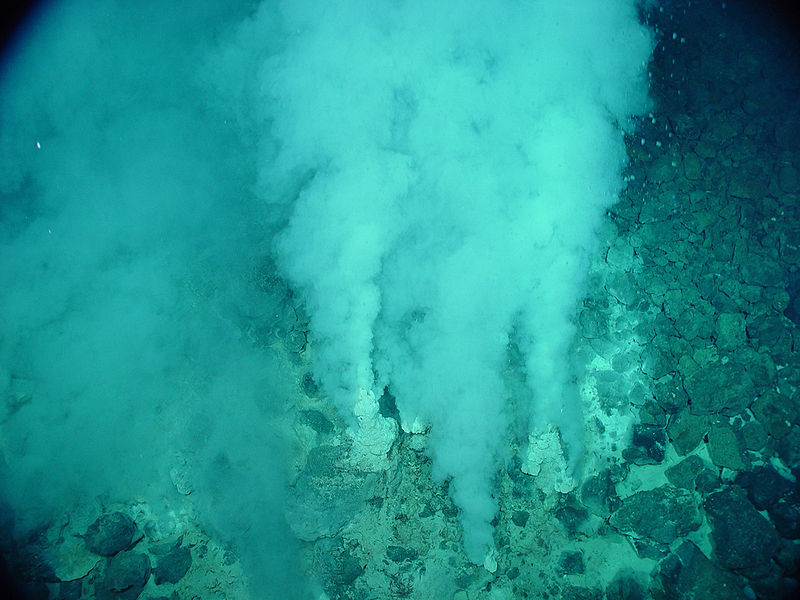 Гідротермальна енергетика океану
Ґрунтується на “океанотермічній енергоконверсії” – отримання електроенергії за рахунок різниці температур між океанськими поверхневими та глибинними водами.
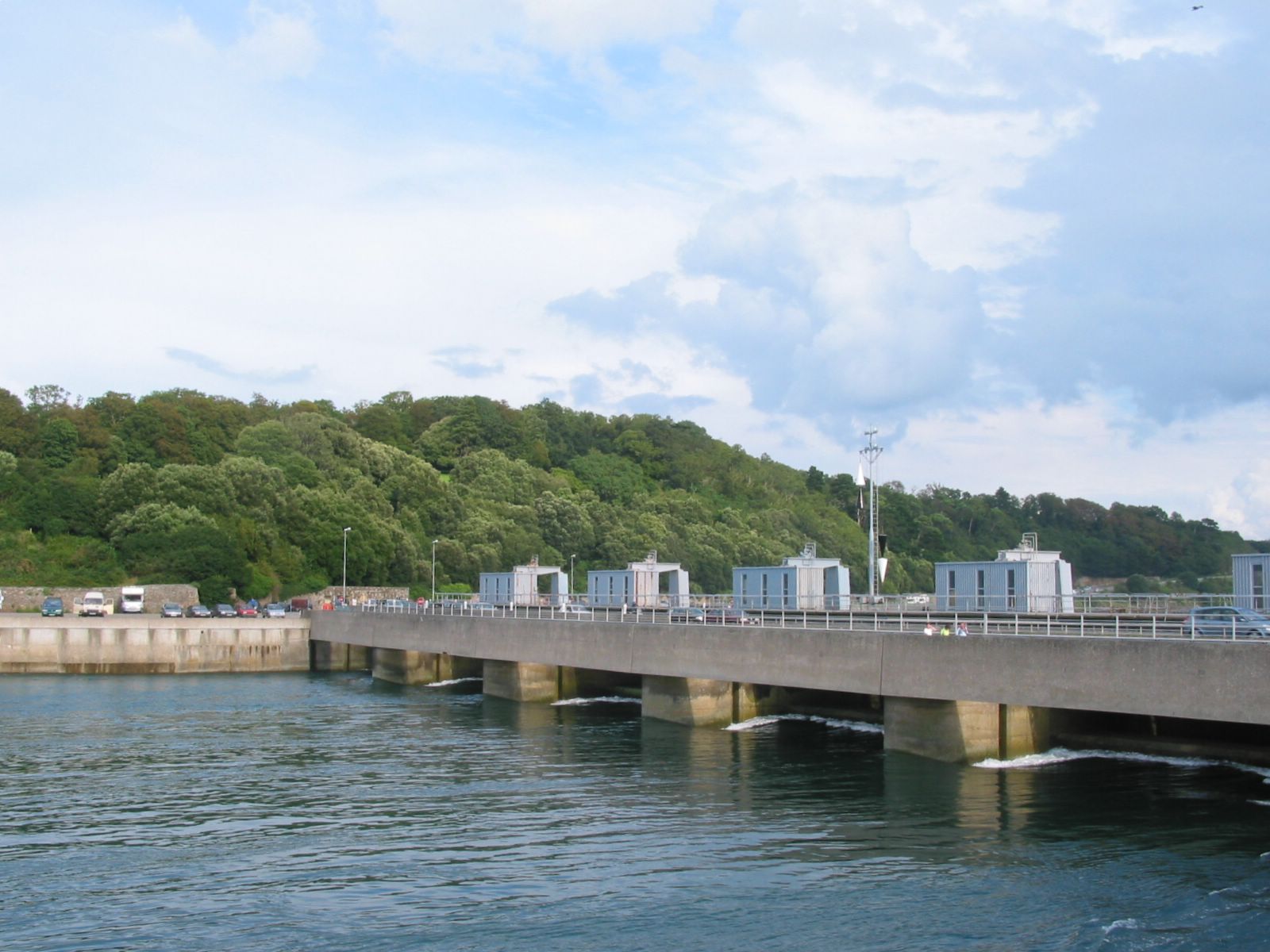 Припливна електроенергетика (ПЕС)
Використання енергії морських припливів.
Провідні виробники:
Франція
Росія
Китай
Канада
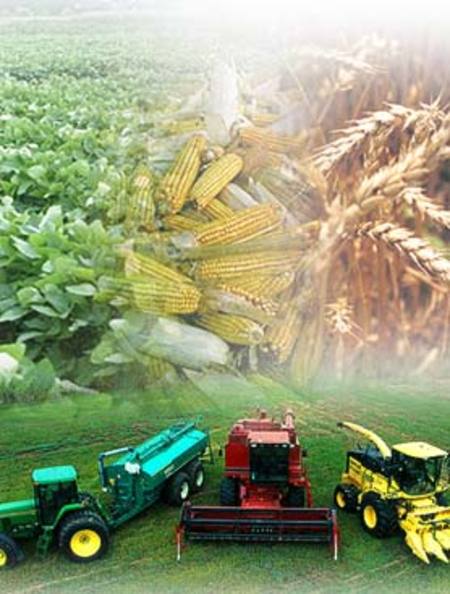 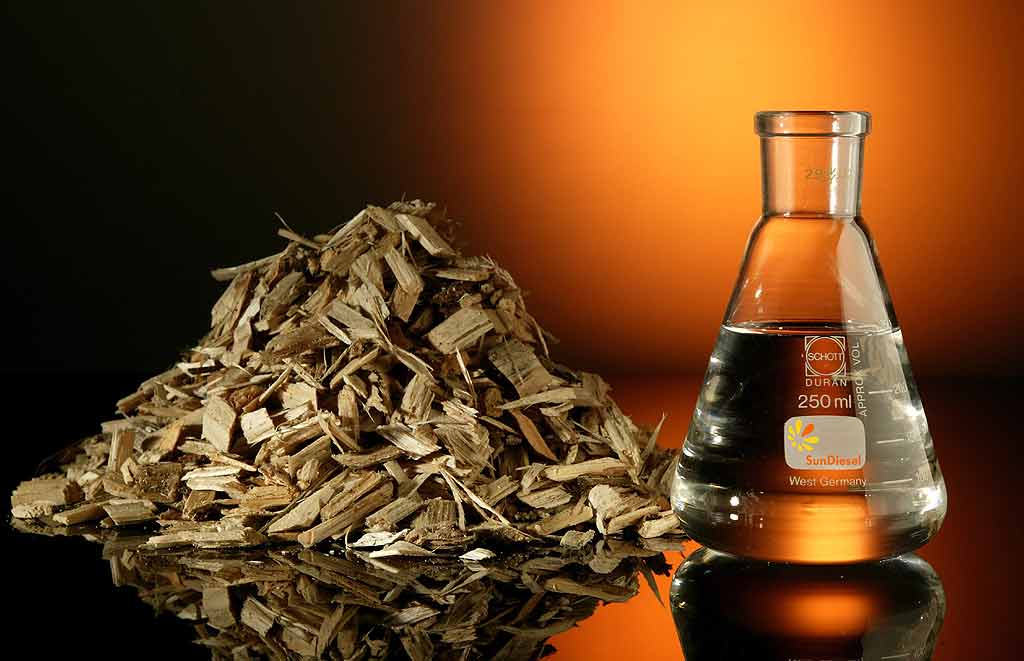 Біопаливо
Отримання енергії з біологічної речовини: твердої (дрова, солома), рідкої (етанол, метанол, біодизель), газоподібної (водень,біогаз). Найчастіше біопаливо отримують за допомогою переробки кукурудзи, рапсу, сої.
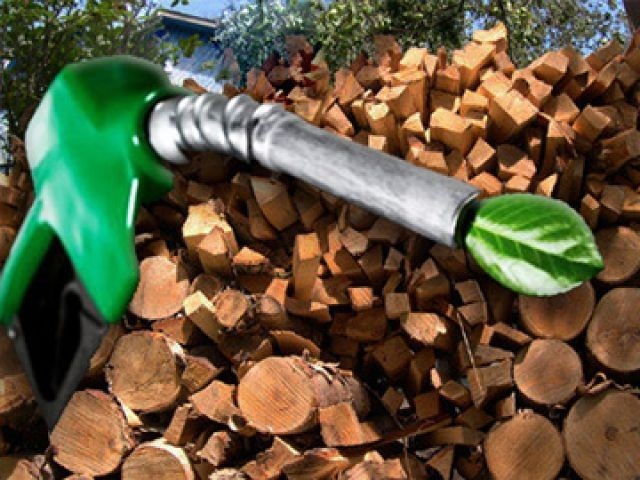